American literature 2
American Postwar Poetry
Formalism

1940s and 1950s

Academic formalism influenced by New Criticism
(see lecture Southern literature)

Howard Nemerov, Richard Wilbur, Randall Jarrell
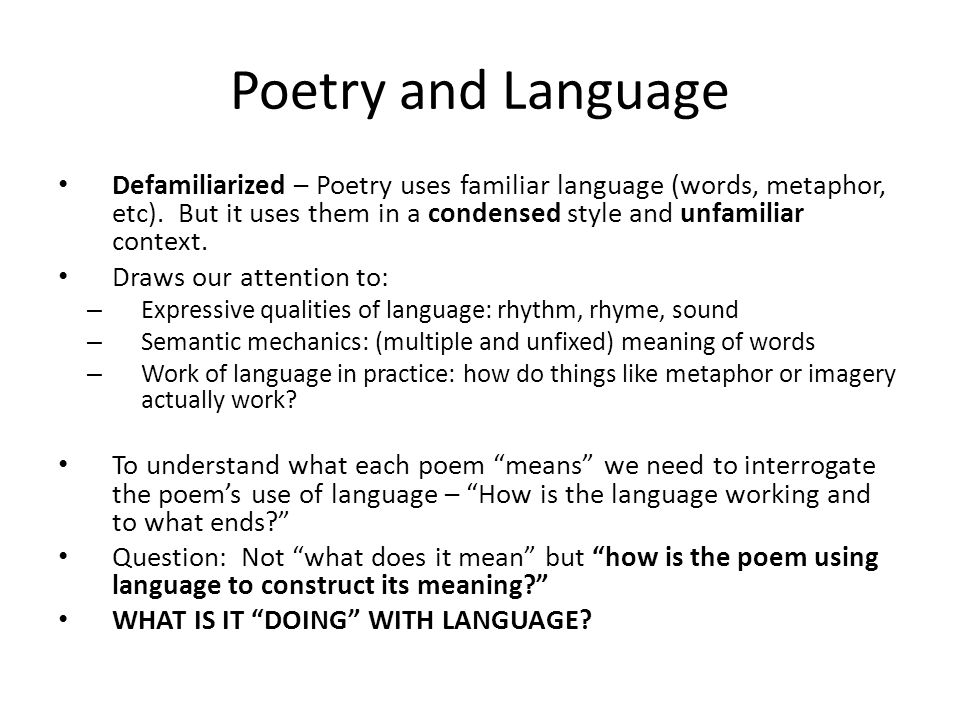 The Black Mountain School

Influenced by Pound, Eliot, W.C. Williams

Robert Duncan, Robert Creeley, Charles Olson


Charles Olson

projective verse

Works: Maximus and 
Other Poems
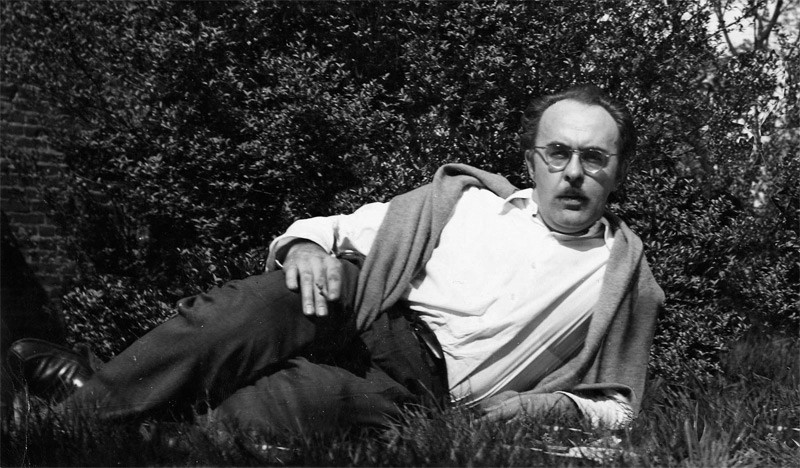 Robert Creeley

Inspired by jazz, Allen Ginzberg

lyrical minimalist

A Poem
 If the water forms 
the forms of the weeds, there— 

a long life is not by that 
a necessarily happy one. 

My friend. We 
reckon on a simple 

agreement, 
the fashion of a stone 
underground.
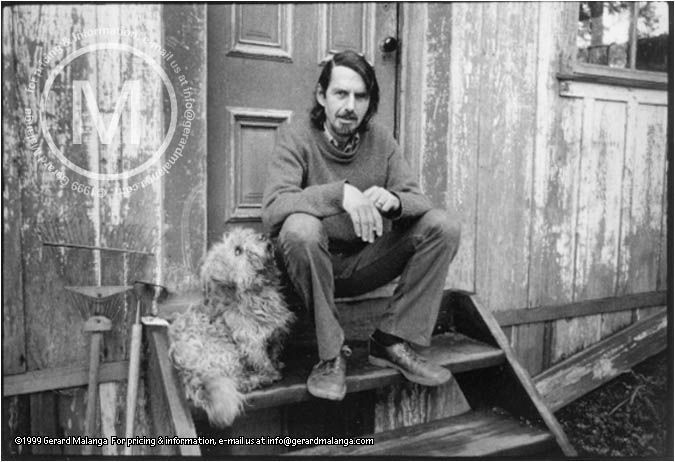 Predecessors of the Beat Generation

San Francisco Renaissance

influenced by Whitman, 
off-mainstream poetry 

Kenneth Rexroth, William Everson, Robin Blaser, and Michael McClure, Robert Duncan
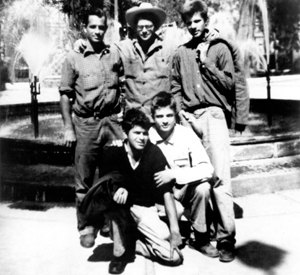 Lawrence Ferlinghetti 

City Light Publishing: publishing writers such as 
Kenneth Rexroth, Gary Snyder, Allen Ginsberg, and Jack Kerouac.

Works: Americus, Book I ., San Francisco Poems 

translated the work of a number of poets including
 Nicanor Parra, Jacques Prevert, and Pier Paolo Pasolini
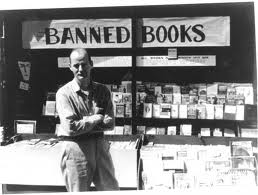 The Beat Generation

founded by Allen Ginsberg and Lucien Carr in 1944

Other members:  Jack Kerouac, William Burroughs, John C. Holmes, 
Carl Solomon, Gregory Corso 

openness to varieties of experience, the cultural "underground" 
of bebop jazz, drug use, "polymorphous perverse" sexuality, 
and non-Western religions
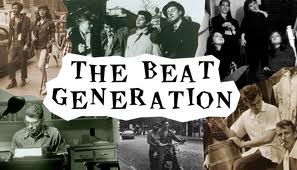 Allen Ginsberg

Influenced by Whitman, Blake

Works: 'Howl‚ „Kaddish“
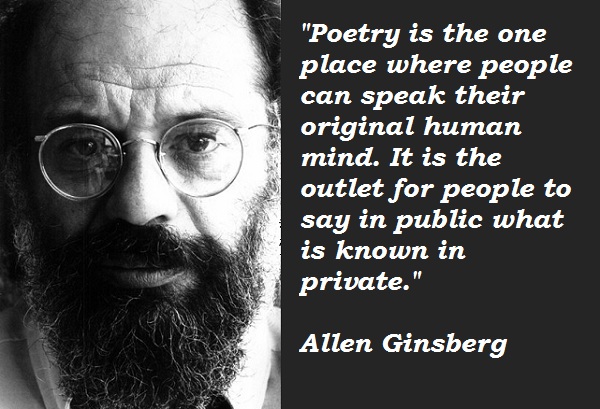 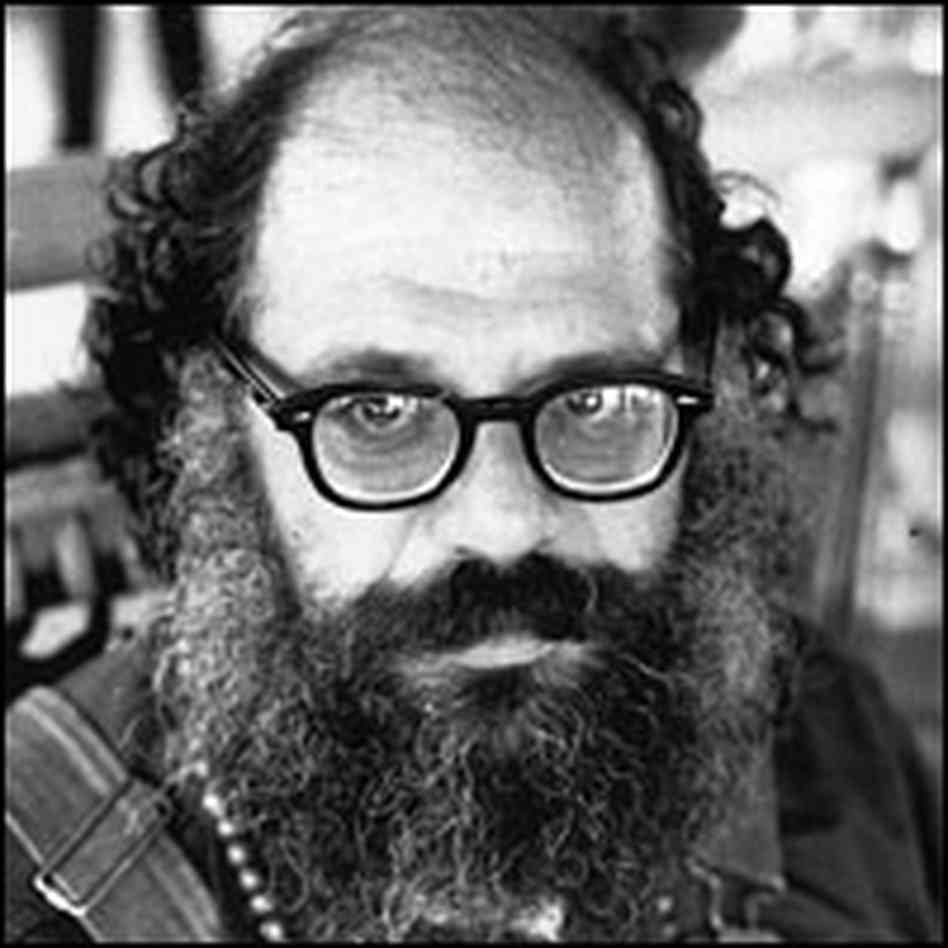 Confessional Poetry

Narrative, no taboo subjects, unbalanced protagonists, irony, 
free verse, mental disorders

Robert Lowell 

studied poetry with Robert Penn 
Warren and Cleanth Brooks 
under John Crowe Ransom

Works: Land of Unlikeness,
 Lord Weary's Castle , Life Studies
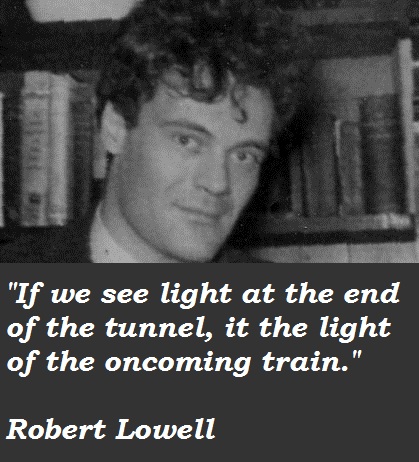 John Berryman

Works: Dream Songs
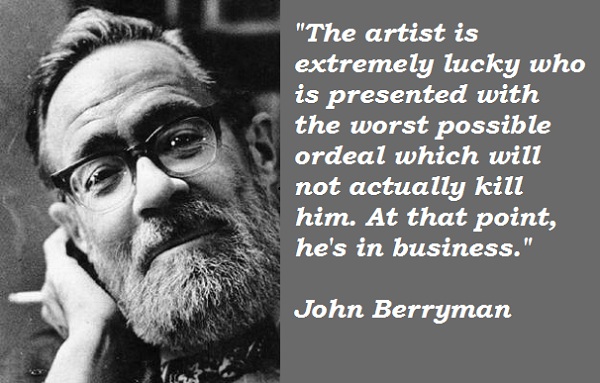 Sylvia Plath

Studied with Anne Sexton under Robert Lowell
Electra complex poetry


Works:  Colossus, The Bell Jar, Ariel


Anne Sexton 
Suffered from clinical depression, poetra as therapy

Live or Die, To Bedlam and Part Way Back
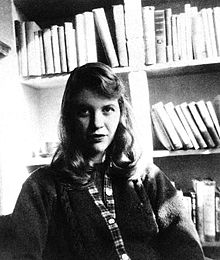 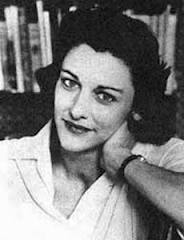 Female/Feminist Poets

Elizabeth Bishop

More conservative, critical of confessional poetry

One Art
  by Elizabeth Bishop	

The art of losing isn't hard to master;
so many things seem filled with the intent
to be lost that their loss is no disaster.

Lose something every day. Accept the fluster
of lost door keys, the hour badly spent.
The art of losing isn't hard to master.

Then practice losing farther, losing faster:
places, and names, and where it was you meant 
to travel. None of these will bring disaster.
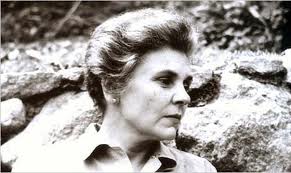 Adrienne Rich

Poet and critic 
Works: Dream of a Common Language, 
On Lies, Secrets, and Silence: Selected Prose, 1966-1978
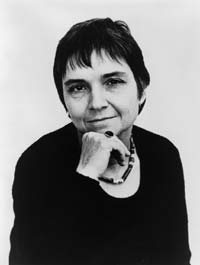 Translations
December 25, 1972

You show me the poems of some woman
my age, or younger
translated from your language

Certain words occur: enemy, oven, sorrow
enough to let me know
she's a woman of my time

obsessed
American Jewish Poetry

Themes: multiculturalism, the search for identity 
		and search for poetics

Charles Reznikoff 

Found poetry 

Works: Testimony, Holocaust
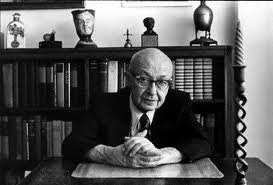 Stanley Kunitz
influenced by British Metaphysical poets, Blake and their modernist followers: 
T.S. Eliot or Ezra Pound.

Works: Intellectual Things, Passport to War

Later more confessional: ‘The Layers


I have walked through many lives,
some of them my own,
and I am not who I was,
though some principle of being
abides, from which I struggle
not to stray.
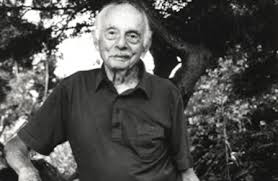 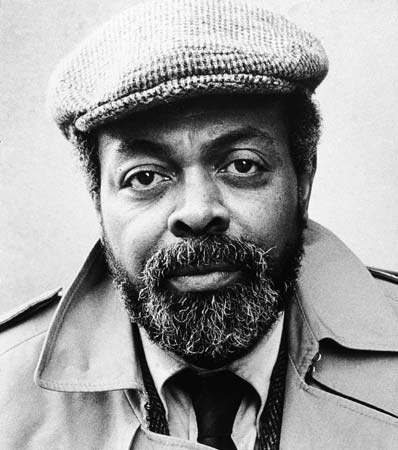 African American poetry

The Black Arts Movement

Amiri Baraka (born LeRoi Jones)
Poet and playwright
Works: Blues People: Negro Music in White America, 
	The Moderns: An Anthology of New Writing 
	in America, Preface to a Twenty-Volume 
	Suicide Note, Somebody Blew Up America 




Major poets: Michael S. Harper and Rita Dove, Lucille Clifton, Audre Lorde, 
Yusef Komunyakaa